Травлення у шлунку
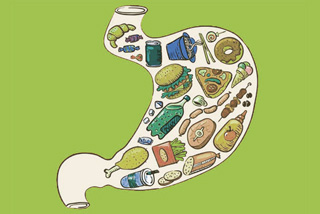 Багато хто сприймає шлунок, як «мішок», заповнений рідинами і ферментами, але насправді, це дуже складний орган…
Мартін Стокс, 
представник компанії 
«Плант Біосайенсіс»
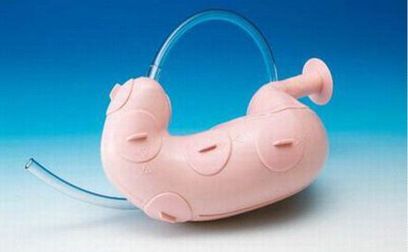 Протягом 10 років фахівці науково-дослідного інституту продовольства в графстві Норфолк (Англія) працювали над створенням штучного шлунку. Компанія «Плант Біосайенсіс» представляє цей прилад на ринку
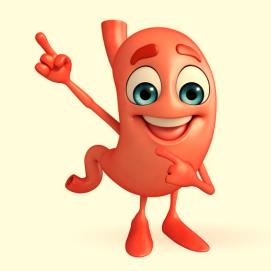 Шлунок (Gaster)
Розширена частина травного каналу
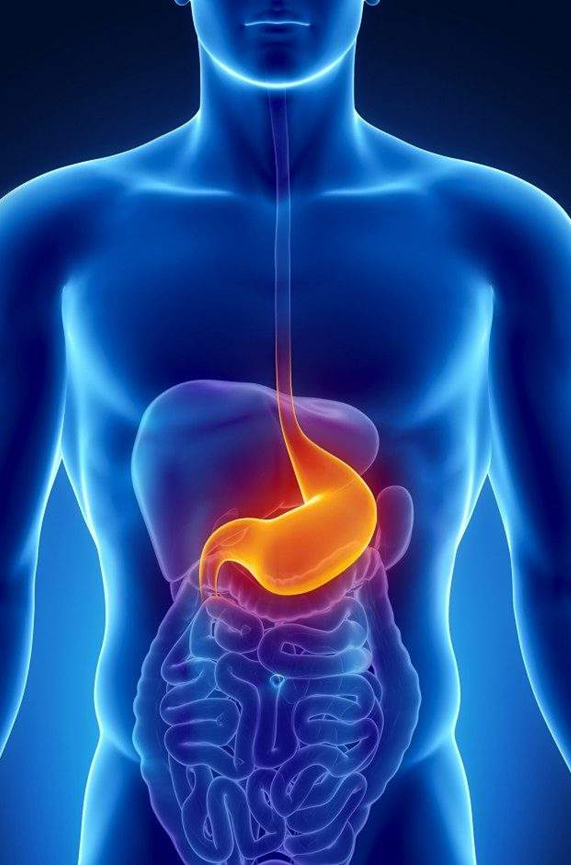 Між стравоходом і тонким кишечником
Під діафрагмою в лівій частині живота
Довжина шлунка – 21-25 см
Об’єм шлунка у дорослої людини близько 2 л, може збільшуватись до  5 л
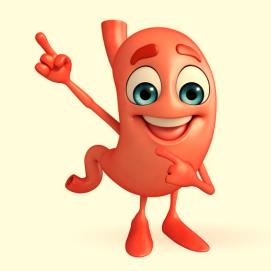 Будова шлунку
Стінки шлунка
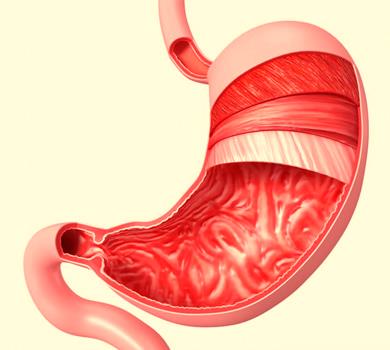 ← зовнішня    
    оболонка
м’яз-затискач →
← середня    
    оболонка:
повздовжні м’язи
колові м’язи
косі м’язи
м’яз-затискач (воротар)
                    ↓
← внутрішня    
    оболонка
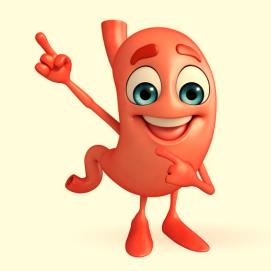 Основні процеси в шлунку
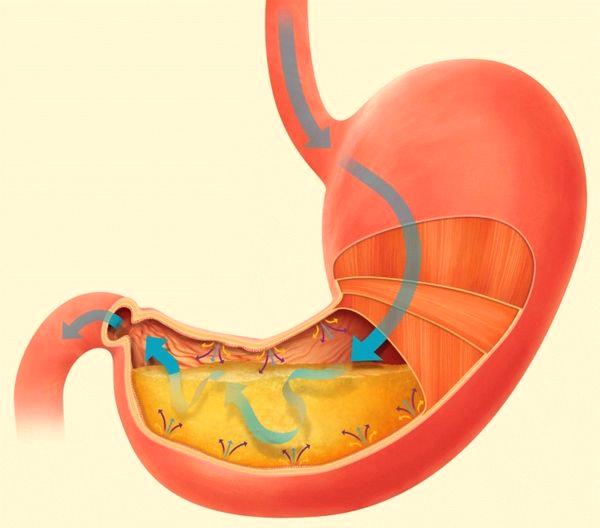 хімічна обробка їжі
фізична обробка їжі
знезараження їжі
всмоктування компонентів їжі
переміщення їжі
Травлення може відбуватися за t=36-37˚С за наявності хлоридної кислоти (HCl)
Шлунковий сік
Травні залози
прозора рідина;
Головні → ферменти
пепсин → Б 
ліпаза → Ж молока
хімозин → зсідання молока
0,5-2,0 л за добу;
у шлунку всмоктуються в кров алкоголь та деяких ліків
харчова грудка у шлунку перетворюється на хімус – кремоподібну масу
Обкладові → HCl
набрякання білків
знезараження
рухова активність
активація ферментів: пепсиноген → пепсин
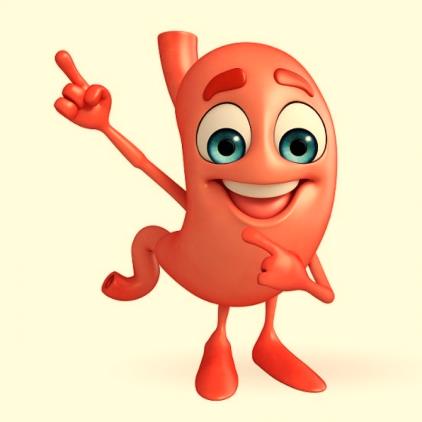 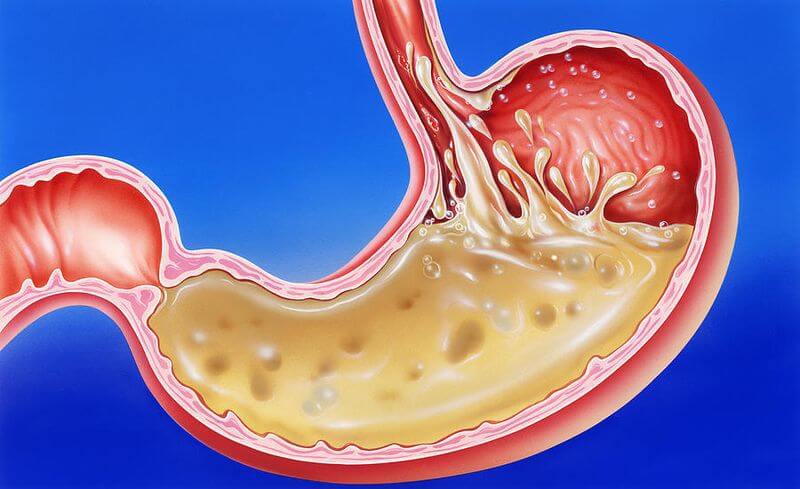 Додаткові → слиз
обволікування
захист (муцин)
фактор Касла
Шлункове соковиділення залежить від виду їжі, вмісту в ній тих чи інших компонентів. На білкову їжу потрібно більше соляної кислоти і пепсину. Рослинна їжа знижує активність шлун­кового соку.
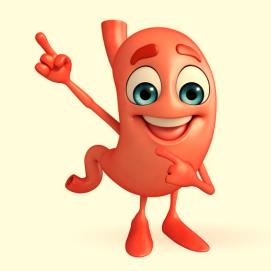 Тривалість перебування їжі в шлунку
30-60 хв. Фрукти і ягоди
0.5 – 3 год.
Риба і морепродукти
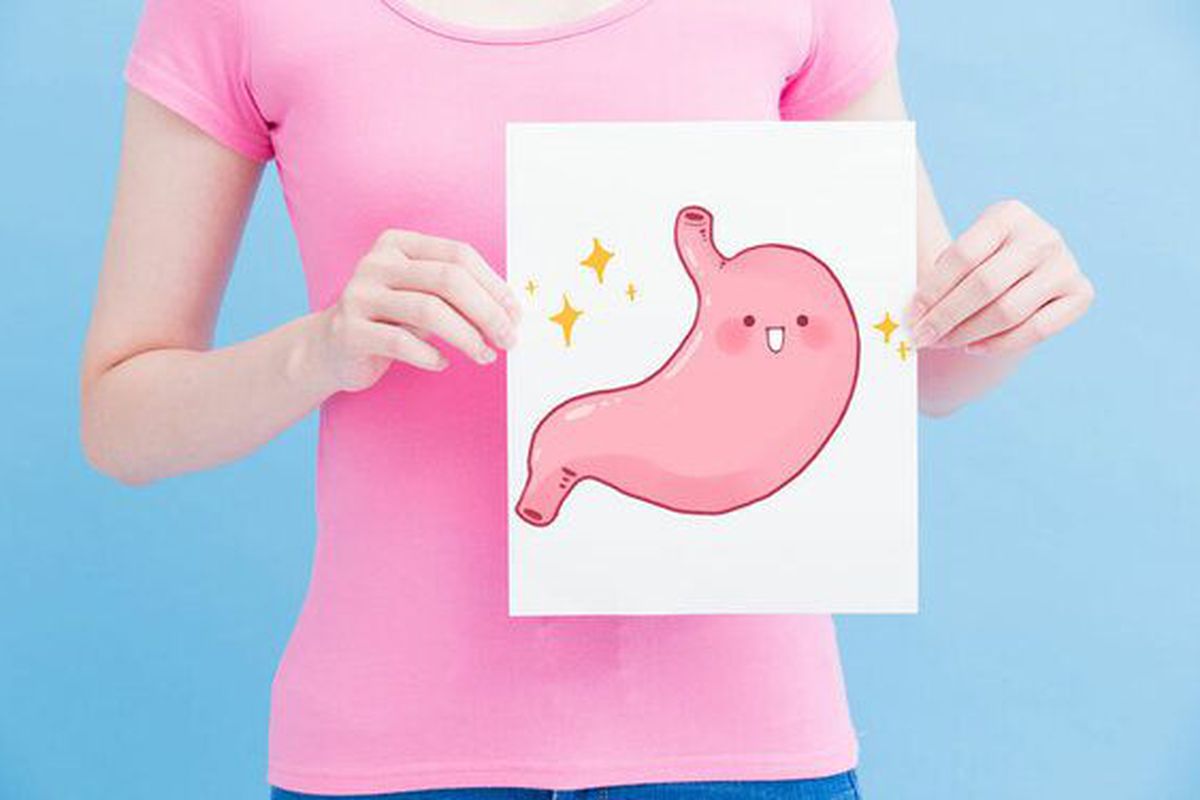 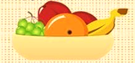 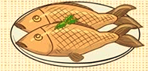 60-80 хв. Крупи
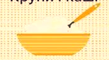 1.5 – 5 год.
М’ясо
15-40 хв. Рідини
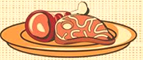 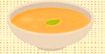 2 – 3 год.
Бобові
1 - 4 год.
Молочні продукти
3 – 3,5 год.
Борошняні вироби
2 – 2.5 год.
Яйця
30 хв. – 3 год. 
Овочі
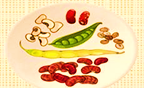 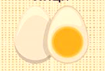 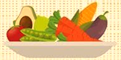 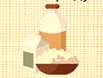 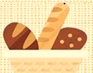 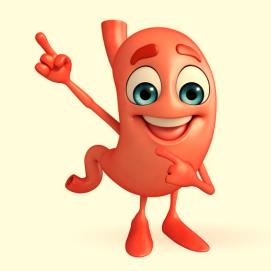 Регуляція травлення у шлунку
Гуморально
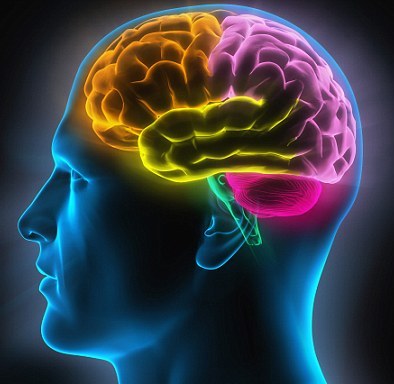 Рефлекторно
Довгастий мозок – 
центр соковиділення
Їжа та біологічно активні речовини
Збуджують: 
гастрин – гормон вихідної частини шлунка
прянощі, сіль, відвари м’яса, овочів
Безумовно-рефлекторно -
подразнення їжею рецепторів ротової порожнини, глотки, шлунка
парасимтатичні сигнали – збуджуючий вплив
Гальмують: 
секретин – гормон слизової оболонки тонкого кишечнику
симпатичні сигнали – гальмівний вплив
Умовно-рефлекторно -
вигляд та запах їжі; 
апетитний сік
Виділення шлункового соку триває протягом знаходження їжі у шлунку
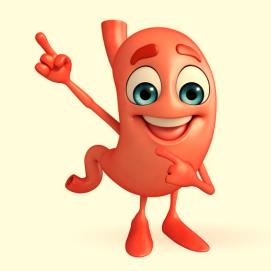 Висновки
Будова шлунка, порівняно з іншими відділами травного каналу ускладнена і пристосована до здійснення складніше організованих і різноманітних процесів травлення
Шлунковий сік – складний розчин неорганічних та органічних сполук, що визначають основні процеси травлення в шлунку
Регуляція виділення шлункового соку здійснюється рефлекторно та гуморально
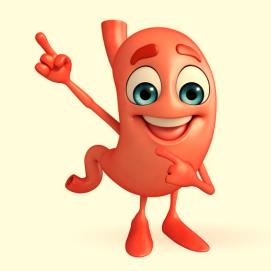 Причини виразкової хвороби шлунку
2005р. Нобелівська премія з медицини
Р.Воррен, Б.Маршалл, австралійські вчені
більшість причин виразкової  хвороби шлунку є бактерії
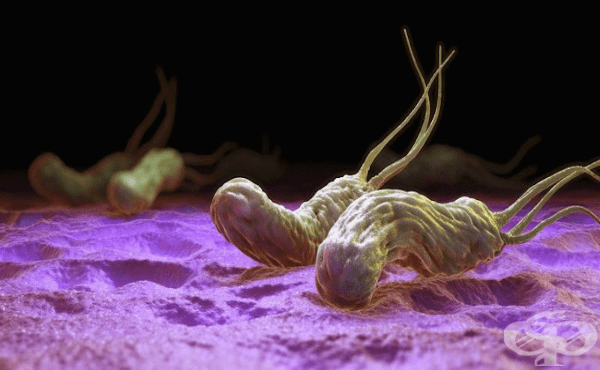 Helicobacter pylori 
(від лат. спіралевидна бактерія), що живе у  воротаревій частині шлунку
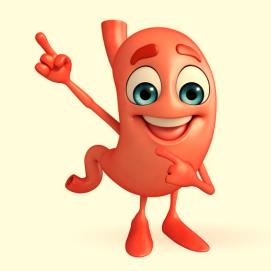 Якщо хочеться щось з’їсти на ніч
Напевно, у кожного з нас таке було: засиділися допізна і начебто вже спати пора, але раптом так захотілося щось з'їсти... І хоча майже всі дієтологи радять утриматися від спокуси, іноді все ж можна себе побалувати. Але з розумом. Добре підійдуть ті продукти, які швидко покинуть шлунок, можливо, ще до того, як ви ляжете в ліжко.
Час травлення продуктів:
бульйон — 20-40 хв.
помідор — 30-40 хв.
огірок — 30-40 хв.
ківі — 20-30 хв.
шматочок нежирної риби (наприклад тріски) — 30 хв.
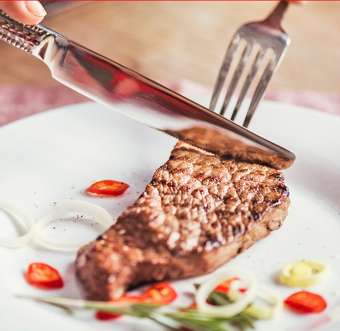 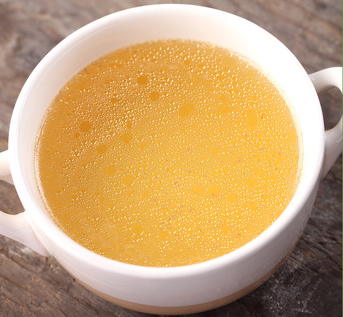